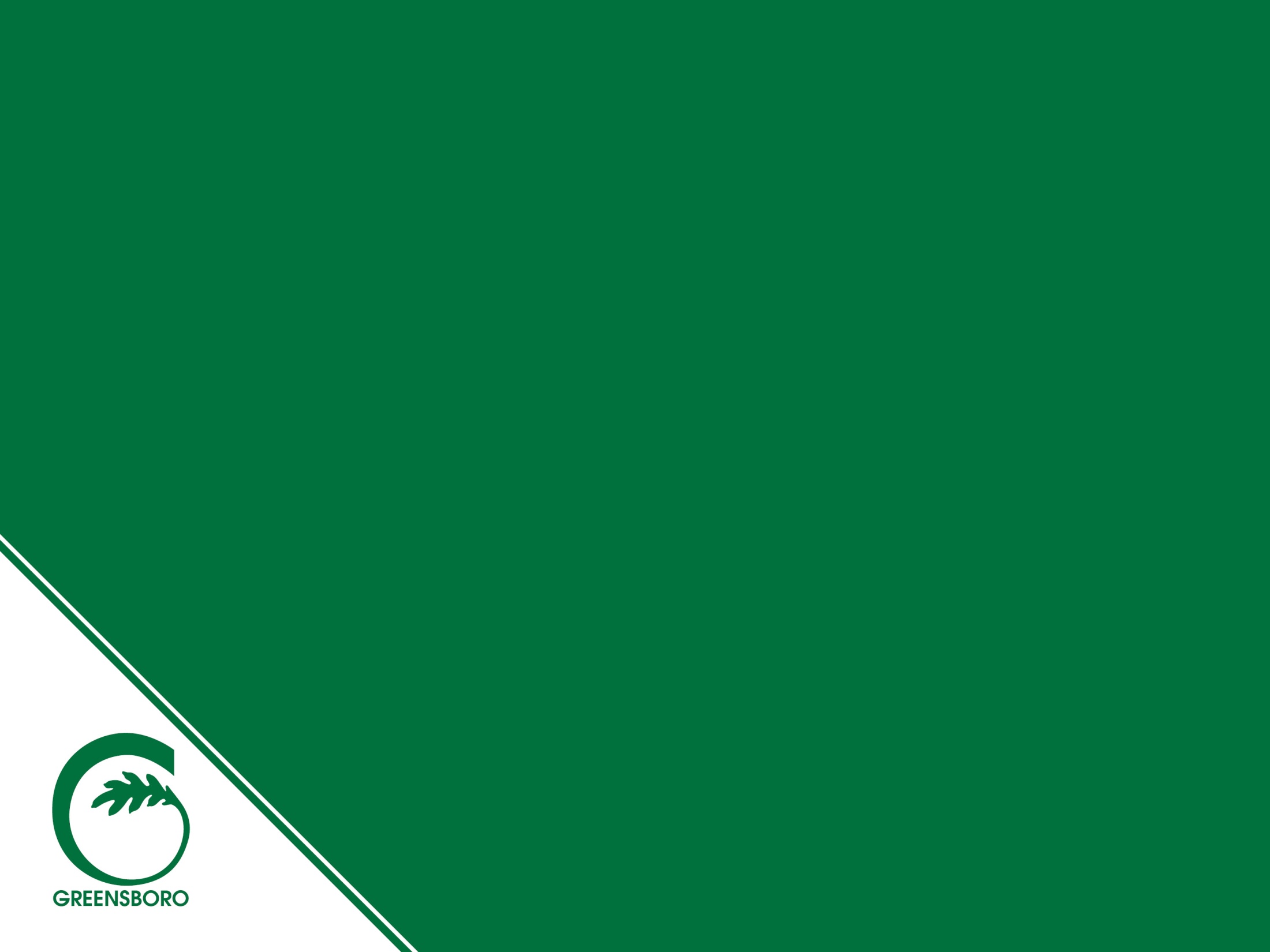 Housing Hangout
Dec 2020
Friday, December 4, 2020
Neighborhood Development Staff
PRESENTERS
CARES ACT
Elizabeth Alverson, MSW
Homeless Prevention Coordinator

LEAD-SAFE GREENSBORO
Sonyé Randolph, JD, MPA
Housing Rehabilitation Administrator

VACANT HOUSING RECEIVERSHIP PILOT
Troy D. Powell, MPA, CZO
Code Compliance Division Manager

HOUSING GSO Down Payment Program
Sofia Crisp
Executive Director Housing Consultants Group
Coronavirus Aid, Relief, and Economic Security Act (CARES Act) Funding
Round I - $2,082,964

Community Development Block Grant-Coronavirus (CDBG-CV) $1,329,635
Activities:
Emergency Rental, Utility and Mortgage Assistance
Hotel/Motel Assistance
Emergency Shelter 
Emergency Solutions Grant-Coronavirus (ESG-CV) $675,621
Activities:
Rapid Re-Housing
Housing Opportunities for Persons with Aids Grant-Coronavirus (HOPWA-CV) $77,708
Activities:
Tenant Based Rental Assistance (TBRA)
Short-Term Rental, Mortgage and Utility Assistance (STRMU)

Community Partners
Central Carolina Health Network, Family Services of the Piedmont, Greensboro Housing Coalition, Greensboro Urban Ministry, Housing Consultants Group, Interactive Resource Center, Salvation Army of Greensboro, Youth Focus, YWCA of Greensboro
CARES Act Funding
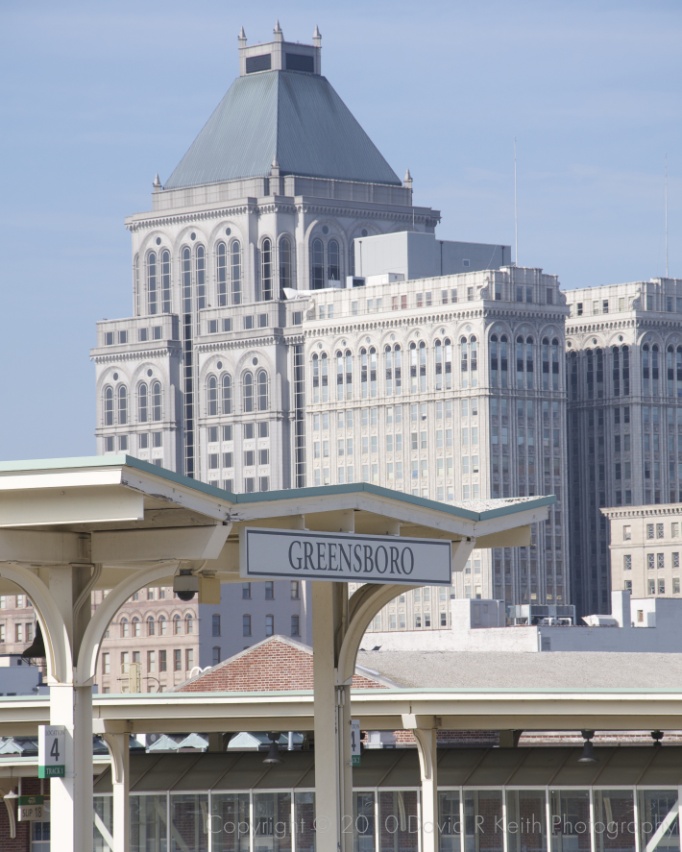 Round II - $1,880,847
ESG-CV 
Activities:
Homelessness Prevention

Community Partners
Greensboro Housing Coalition
Greensboro Urban Ministry
Salvation Army of Greensboro
Eviction Mediation Program
COVID-19 Eviction Mediation Pilot Project 
Organized to offer an alternative way of resolving rent arrears and avoiding the drastic remedy of eviction

Community Partners
UNCG’s Center for Housing and Community Studies
Greensboro Housing Coalition 
Legal Aid NC
Greensboro Bar Association
Elon Law
Community Foundation of Greater Greensboro
Salvation Army of Greensboro
Greensboro Urban Ministry
Others
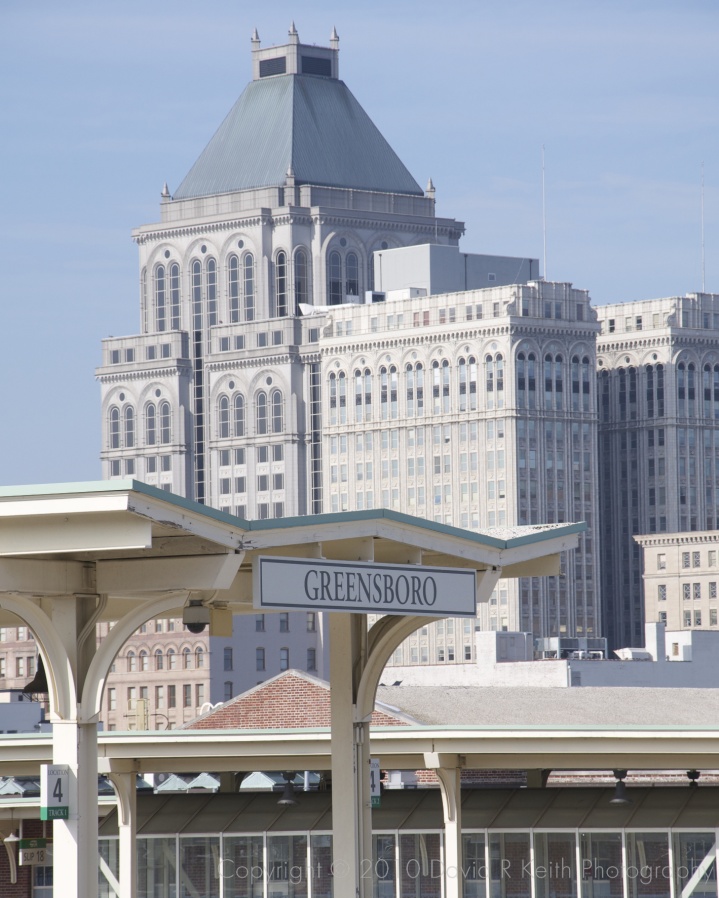 Emergency Tenant Assistance Program (ETAP)
ETAP helps households stabilize their lives by accessing safe, healthy, affordable housing. Program participants are counseled and screened for eligibility by GHC, and if their situations warrant assistance with rent and utility deposits, GHC recommends financial support.

Community Partners
Community Foundation of Greater Greensboro
Greensboro Housing Coalition
Challenges and Lessons Learned
Reevaluate the community needs on an ongoing basis.
Act quickly – the need is increasing.
[Speaker Notes: Community needs change drastically during a pandemic. Use of funds constantly change due to changing needs in our community. Beginning of the pandemic, agencies needed PPEs, support for 24/7 staff during shelter-in-place. Focus now is on rapid re-housing, and homelessness prevention.
Act quickly, because the needs of our community and its residents are increasing daily.]
LEAD-SAFE GREENSBORO
Eligibility
Unit built prior to 1978
Unit located within Greensboro City limits (can service units in Guilford County IF a child under the age of 6
has an elevated blood level)
Rental units do not require a child occupant at the time of assistance
Total household income must not exceed program limits
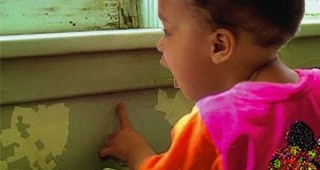 Grant Amounts
Up to $30,000, combined, for properties with1-3 units
Up to $9,500, per unit, for properties with 4 units or more
Additional grants available up to $5,000 to address health and safety issues
Process
A certified lead-based paint inspector/risk assessor will perform a test to identify lead paint hazards.
The inspector's report will outline recommendations and guidance for work to be performed.
The City will contract with a certified NC Lead Abatement professional to remove lead paint hazards.
City staff will monitor work and ensure lead safety guidelines are followed, including cleanup of lead dust.
LEAD-SAFE GREENSBORO
Process, cont’d.
The City will provide a temporary relocation option for up to 10 days if access to sleeping, bathroom, and/or cooking areas are restricted during remediation.


Other Requirements
Complete an application
Household income documented for individuals 18 and over (Total household income must be 80% or below of the Area Median Income)
Approve Work Write-Up and Sign a Contract
Three-year (3) Deed Restriction
If Rental:
 Landlord must give rental priority to families with children aged 6 and under
Rent unit at or below the prevailing HUD Fair Market Rate, based on the amount of bedrooms in the unit
Keep the unit/units up to code
If Owner-Occupied:
Property must remain as the principal place of residence (not rented)
Keep the property up to code
RECEIVERSHIP
Eligible Properties
Properties with outstanding Orders to Repair or Demolish
Minimum Housing Standards Commission refers eligible properties to Court process for Receivership

Qualified Receivers
City issued Request for Qualifications to become Qualified Receivers (responses were due 12/2/2020, 3:00pm EST)
RECEIVERSHIP
Selection Process
City approves contractors as Qualified Receivers and places them on list to be matched to available properties 
~20 properties in the pilot phase of the program
~150 properties currently under Orders to Repair or Demolish
Qualified Receivers listed and matched in order with available properties
Selected receiver provides a Plan of Action which is presented to the Court with City recommendation to approve
Approval of recommended receiver is at the discretion of the Court
Resolution Process
Receiver carries out Plan of Action and remediates property 
Court oversees compliance with Plan of Action
City oversees compliance with Order to Repair or Demolish
Receiver paths to resolution
May rent property for up to 2 years to recoup costs and fees
May be repaid by property owner or proceeds from sale
May foreclose on investment as priority lien
HOUSING GSO DOWN PAYMENT
To qualify for DPA, you must:
Be a first-time homebuyer or have not owned a home within the last three years. If the home you want to buy is located in one of the City’s redevelopment areas, there are no past home ownership requirements.
Buy a new or existing house as a primary residence.
Meet specific income limits.
Make a minimum cash investment of $500.
Receive no more than 20 percent of the purchase price in DPA.
Complete a HUD-approved eight-hour, in-person homebuyer education course.
Secure a fixed-rate, 15- or 30-year mortgage. (Note: ARM or balloon first mortgage loans cannot be used with this assistance. Non-conforming, high-interest rate and fee loans are not be accepted.)
HOUSING GSO DOWN PAYMENT
If you become an eligible homebuyer and have selected a home, the following must be completed:
A sales contract, which has to be signed by all parties
The contract must be submitted to the City for review and approval
The property must be inspected by a qualified inspector and all deficiencies identified in the inspector’s report must be repaired and/or corrected prior to closing.

The maximum income limits are:
Up to 120% of the area median income for households with two or fewer people
Up to 140% of the area median income for households with three or more people
HOUSING GSO DOWN PAYMENT
Eligible homebuyers may receive up to $10,000 for down payment and closing costs assistance in any area within Greensboro city limits.

Eligible homebuyers purchasing homes in one of the City’s approved redevelopment areas are eligible for a $5,000 bonus for down payment assistance and the first-time homebuyer requirement is waived. Properties must be within the boundaries of the following approved Redevelopment Areas:

Arlington Park
Eastside Park
Gorrell Street
Ole Asheboro
Phillips Lombardy
South Elm Street
Willow Oaks
QUESTIONS
CARES ACT
Elizabeth Alverson, MSW - Homeless Prevention Coordinator
336-373-7960 Elizabeth.Danley@greensboro-nc.gov
(Elizabeth.Alverson@greensboro-nc.gov)

LEAD-SAFE GREENSBORO
Sonyé Randolph, JD, MPA - Housing Rehabilitation Administrator
336-373-2530 Sonye.Randolph@Greensboro-nc.gov

VACANT HOUSING RECEIVERSHIP PILOT
Troy D. Powell, MPA, CZO - Code Compliance Division Manager
336-373-2208 Troy.Powell@Greensboro-nc.gov

HOUSING GSO Down Payment Program
Sofia Crisp - Executive Director Housing Consultants Group
336-850-4043 hcgconnect@housingconsultantsgroup.org
THANK YOU!!!